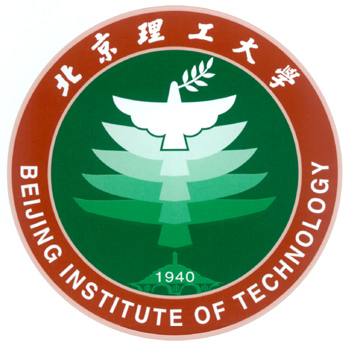 Efficient Personalized PageRank Computation: A Spanning Forests Sampling Based Approach
Meihao Liao, Rong-Hua Li, Qiangqiang Dai, Guoren Wang
Beijing Institute of Technology
mhliao@bit.edu.cn; lironghuabit@126.com; qiangd66@gmail.com; wanggrbit@126.com
1
1. Problem Definition
Personalized PageRank
2
5
3
1
7
6
4
first step
second step
1. Problem Definition
A naïve Monte Carlo method:
2
5
3
1
1
If we want to know all-pair personalized pagerank…
7
2
3
4
5
6
7
4
3
3
3
7
6
5
7
5
5
6
4
Walk many steps,
Care about only the end point!
1 stops at 3
6 stops at 5
1. Problem Definition
Local graph clustering
s
Graph Embedding / Graph Neural Network
1. Problem Definition
A naïve Monte Carlo method:
2
2
2
5
5
5
3
3
3
1
1
1
1
1
If we want to know all-pair personalized pagerank…
7
7
2
3
4
5
6
7
4
3
3
3
7
6
5
7
5
5
2
3
4
5
6
7
4
3
3
3
7
6
5
7
5
5
7
6
6
6
4
4
4
Walk many steps,
Care about only the end point!
Again,
1 is rooted in 3
6 is rooted in 5
1 stops at 3
6 stops at 5
Rooted Spanning Forest as a summary!
2. Our Solutions
Matrix-tree Theorem
2
5
3
1
7
6
4
A well-known result lies at the heart of Graph Theory
Proof: Expand the determinant
2. Our Solutions
From spanning tree to spanning forest…
2
5
3
1
7
6
4
Define a probability distribution over all random spanning forests:
2. Our Solutions
Personalized Pagerank Matrix Forest Theorem
2. Our Solutions
Personalized Pagerank Matrix Forest Theorem
t
s
Cramer’s rule
A generalization result of the well-known matrix tree theorem
Similar proof strategies with matrix-tree theorem
Cauchy-Binet formula
Leibniz expansion formula
2. Our Solutions
For Example, Given a simple graph G:
1
V1
V1
V1
V1
V1
V1
V1
V1
V1
V3
V3
V3
V3
V3
V3
V3
V3
V3
G has 8 rooted spanning forests:
V2
V2
V2
V2
V2
V2
V2
V2
V2
We have:
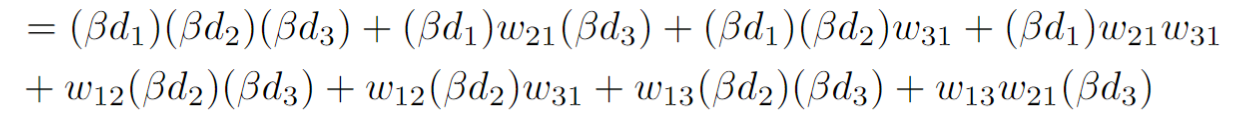 2. Our Solutions
More than this…
2
2
5
5
3
3
1
1
global
local
partition
From local to global, there are additional information:
Not only s rooted in t, but also s, t, v1, v2, … are in the same partition
7
7
6
6
4
4
Fact: Given a fixed partition, the probability which node is root is (weighted) uniform
For example, in the left partition:
When we get a sample,
We identically get 4 samples.
Pr(1 is root)=1/4
Pr(4 is root)=1/4
This leads to variance reduction(Rao-Blackwellization)
Pr(2 is root)=1/4
Pr(3 is root)=1/4
2. Our Solutions
Two spanning forest based estimators!
Xst=1 if s is rooted in t in the sampled spanning forest
Xst=1 if s and t are in the same connected component P in the sampled spanning forest
2. Our Solutions
The relation to RSFs brings novel, effective algorithms!
2
2
5
5
Walk from 1
3
3
1
1
7
7
6
6
4
4
Walk from 4
Drawbacks of traditional algorithms: i) reduplicative steps ii) only care about endpoint
There are many efficient algorithms to sample random spanning trees/forests
Among them, the most effective is the Wilson algorithm
2. Our Solutions
The relation to RSFs brings novel, effective algorithms!
Loop-erased random walk: ignoring loops in random walk, has many significant probability properties
2
2
Loop-erased walk from 4
5
5
3
3
1
1
7
7
6
6
4
4
The loop erasure: trajectory erasing loops
The idea of the Wilson algorithm: Loop erasures on graph forms a random spanning tree/forest
2. Our Solutions
The relation to RSFs brings novel, effective algorithms!
The process of the modified Wilson algorithm
2
2
5
5
3
3
1
1
7
7
Walk from 1
6
6
4
4
Walk from 2, 5, 6
Terminate when F spans all nodes
2. Our Solutions
This advantages of the new algorithm:
+1
Reduplicative steps
Only care about endpoint
2
2
5
5
3
3
1
1
7
7
+1
6
6
4
4
+1/4
Even more efficient when consider Rao-Blackwellization

Side information
+1/4
+1/4
+1/4
2. Our Solutions
Application 1: Single Source Personalized Pagerank Query
Sum up to 1
An efficient deterministic local push method: forward push
During the push procedure, the following invariant is maintained:
Current estimation
Error
Idea first introduced by Logfren 15’
Using Monte Carlo methods to estimate the error
For Single Source query, it requires to simulate random walks from all nodes.
This is exactly what we optimize!
2. Our Solutions
Application 1: Single Source Personalized Pagerank Query
The state-of-the-art algorithm mostly adopts the bidirectional framework
FORA(KDD’ 16): The first bidirectional Single Source algorithm
ResAcc(ICDE’ 20): Accumulate residuals in forward push
SpeedPPR(SIGMOD’ 21): Unifying power method and forward push in an engineering point of view
Most current works focus on optimizing the deterministic direction,
Little work make efforts to the randomized direction!
Our work improves the efficiency of the randomized direction, thus gives the best approximate algorithm for Single Source query with approximation guarantees.
2. Our Solutions
Application 2: Single Target Personalized Pagerank Query
An efficient deterministic local push method: backward push
Which node v is rooted in
3. Experimental Results
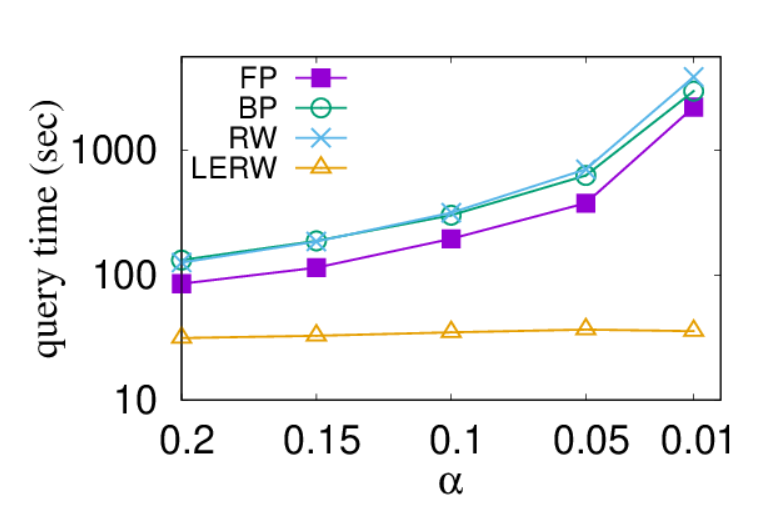 3. Experimental Results
Comparison with competitors:
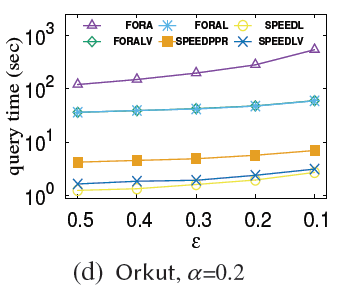 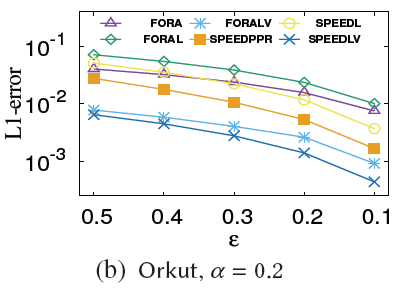 Speed-up over the state-of-the-art algorithms
Best empirical error via improved estimator
3. Experimental Results
Comparison with competitors:
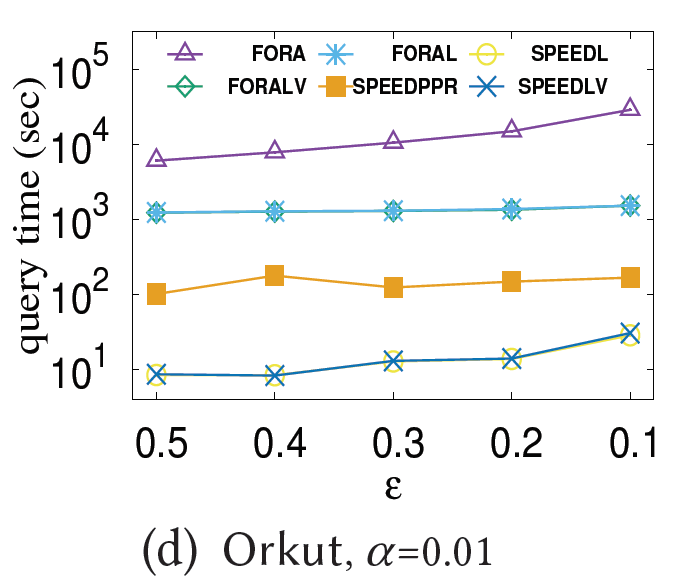 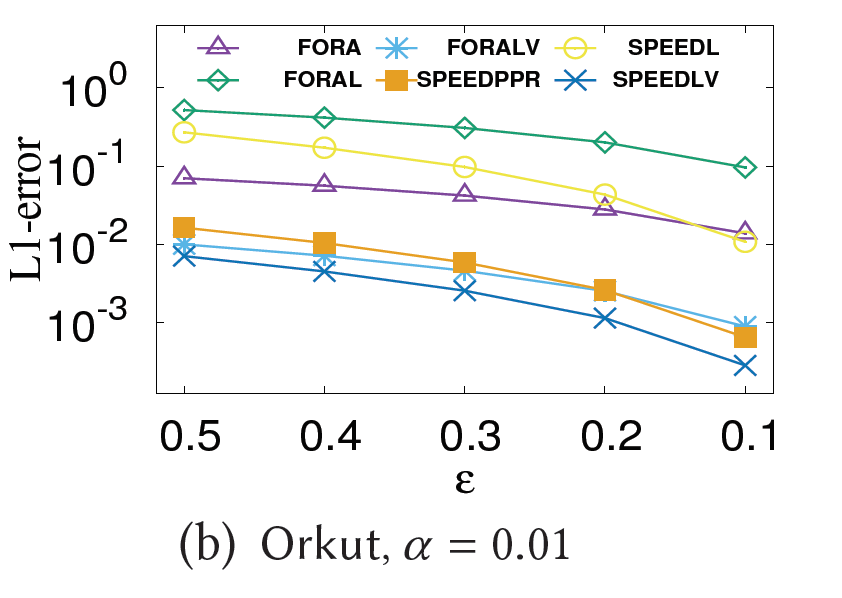 Speed-up over the state-of-the-art algorithms
Best empirical error via improved estimator
3. Experimental Results
Comparison with competitors:
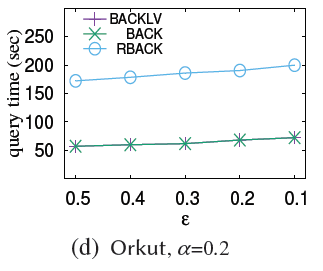 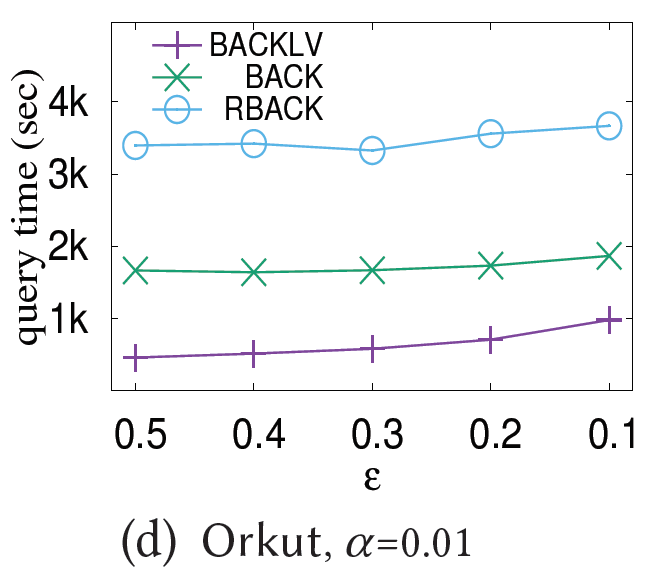 Take Home Message
Personalized PageRank can be explained through the weight of rooted spanning forests!
THANKS
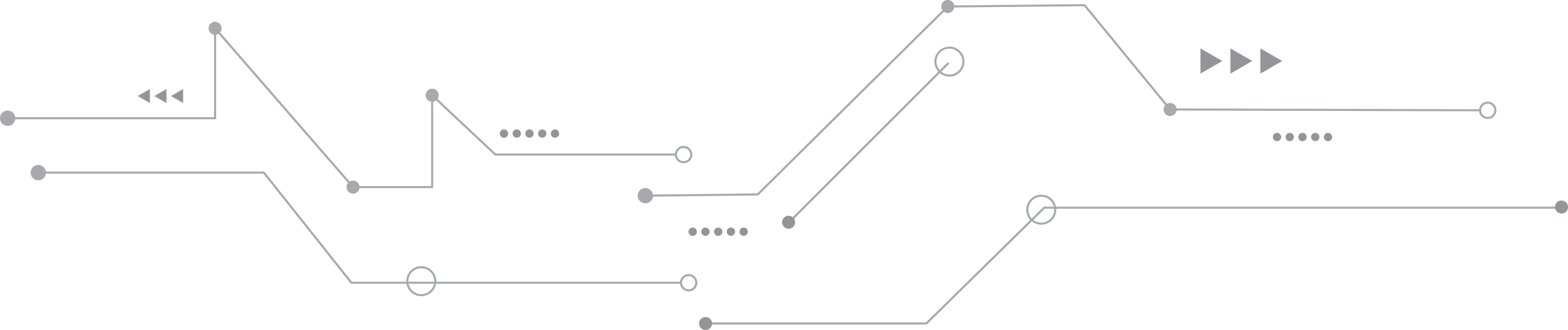